Её звали «Чайкой»
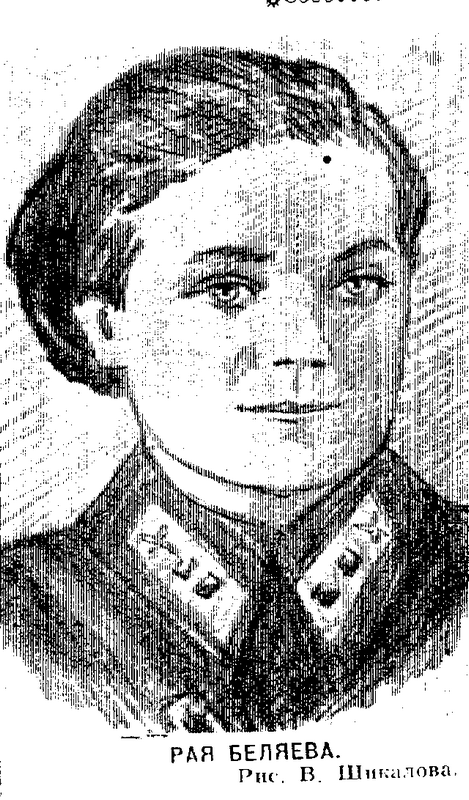 Раиса Васильевна 
Беляева

Родилась
 12 сентября 1912 года
в Зуевке в семье рабочего железнодорожного транспорта
Рая с мамой Верой Васильевной и братом Петей. Фото 1931 года
Рая (справа) с сестрой Анной и братом Петей.
Фото 1934 года
Рая с братом Николаем
Семья Беляевых
Зуевская железнодорожная школа № 38Рая Беляева окончила семилетку в 1928 году
По окончании семилетки Рая поступила в  кожевенно-механический техникум в городе Кирове.
1930 год
Рая Беляева (сидит справа)
 с подругами по техникуму.
На отдыхе в Сочи
В 1931 году Рая Беляева окончила 
индустриальный техникум. Прошла
учёбу в аэроклубе.  Работала
 инструктором аэроклуба имени 
Чкалова.
В ноябре 1941 года Беляева добровольно пошла в Красную армию и стала одним из организаторов женского истребительного авиаполка, а позднее командиром 2 эскадрильи 586 –го истребительного полка.
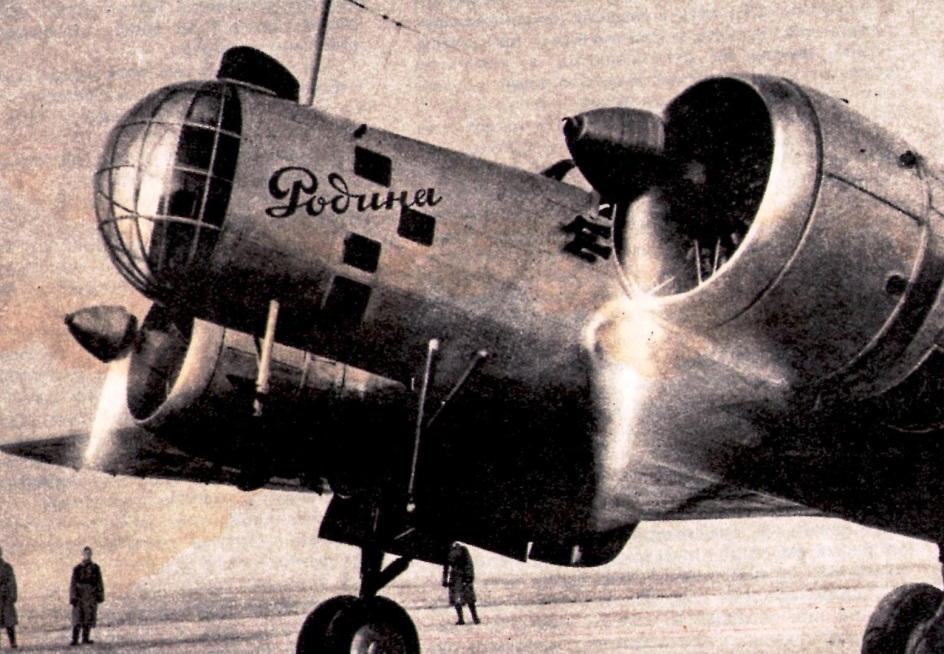 Служила в легендарной авиационной дивизии, которой командовала Герой Совестского Союза М.М. Раскова
Рая летала на боевом самолёте –
истребителе «Як-3». Её позывной был
 «Чайка».  Строгий комэск, талантливая
 лётчица, чуткий, душевный друг, 
душа коллектива. Такой знали 
Раю в полку.
Командир 2-й эскадрильи 586-го истребительного полка старший лейтенант Беляева Раиса Васильевна.
За полтора года   работы командиром, эскадрилья Беляевой выросла в боевую
 единицу с высокой боеготовностью. Девушки, пришедшие в армию в 
большинстве без специальной подготовки и боевого опыта, выросли в отличных лётчиков, механиков и специалистов.
Рая Беляева (вторая слева) и её боевые подруги
Р ая Беляева сражалась на Сталинградском и Воронежском фронтах.
Имела 33 боевых вылета.
Эвакуация детей из Сталинграда
Находясь на Сталинградском фронте 22 февраля 1943 года была представлена к награде орденом Красного Знамени.
Характеристика Беляевой к  Ордену Красной Звезды  : 

 "Товарищ Беляева участница Великой Отечественной войны в системе ПВО города Саратова и на Сталинградском фронте. 

 В последнем групповом бою сбила самолёт противника Ме-109. Имеет 33 боевых вылета. Техника пилотирования отличная. Летает смело и уверенно. В сложных метеоусловиях не теряется. 

 Много работает над сплочением эскадрильи и воспитанием молодого женского лётного состава, развивая в нём смелость и мужество. Её эскадрилья является ведущей в полку по учебной подготовке и боевой работе".
19 июля 1943 года командир 2-й эскадрильи 586 – го истребительного полка старший лейтенант Раиса Васильевна Беляева погибла в воздушном бою в небе над городом Воронежем.
Памятник советским воинам – освободителям в городе Воронеже находится рядом с братской могилой, где похоронена Раиса Васильевна Беляева.
Одна из новых улиц возрожденного Воронежа носит имя нашей отважной землячки – бесстрашной летчицы – 
Раисы Васильевны Беляевой.
В Зуевке именем Раи Беляева названа улица (переименована 
из улицы Свободы в 1969 году). Здесь стоял дом (№27), 
где она родилась,здесь прошло ее детство.
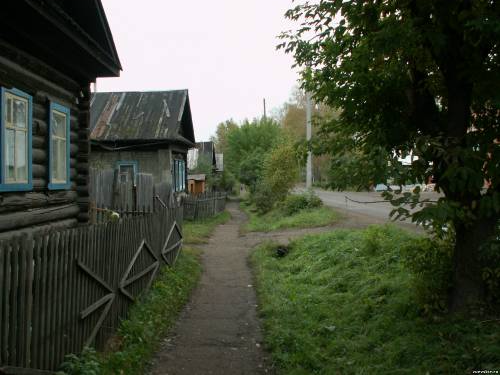 Презентация подготовлена по материалам зуевского 
краеведческого музея и краеведческого сектора ЦБ
Елькиной Н.Г.